Pompalar, Türbinler ve Kompresörler
KİM 238 - Termodinamik II
8. Hafta
Termodinamik Sistemler
Endüstriyel fiziksel ve kimyasal işlemler sırasında kullanılan buhar kazanı, yoğuşturucu, ısı değiştirici, vana, türbin, kompresör, meme, akış sistemi, kimyasal reaktör gibi aygıtlar birer termodinamik sistemlerdir. 

Bu sistemlerdeki hesaplamalar madde, enerji ve entropi denklikleri yanında olayın hızını veren bağıntı yazılarak yapılır.
Buhar Kazanları
Konut ve işyerlerinin ısıtılmasında, termoelektrik ve nükleer enerji santrallerinde elektrik elde etmek için gerekli buharın üretildiği termodinamik sistemlere genel olarak buhar kazanı ya da buharlaştırıcı denir.
Buhar Kazanları
Burada bir pompa yardımıyla beslenen buhar kazanı ile kazana giriş ve çıkış vanalarının şematik olarak gösterilmiştir.
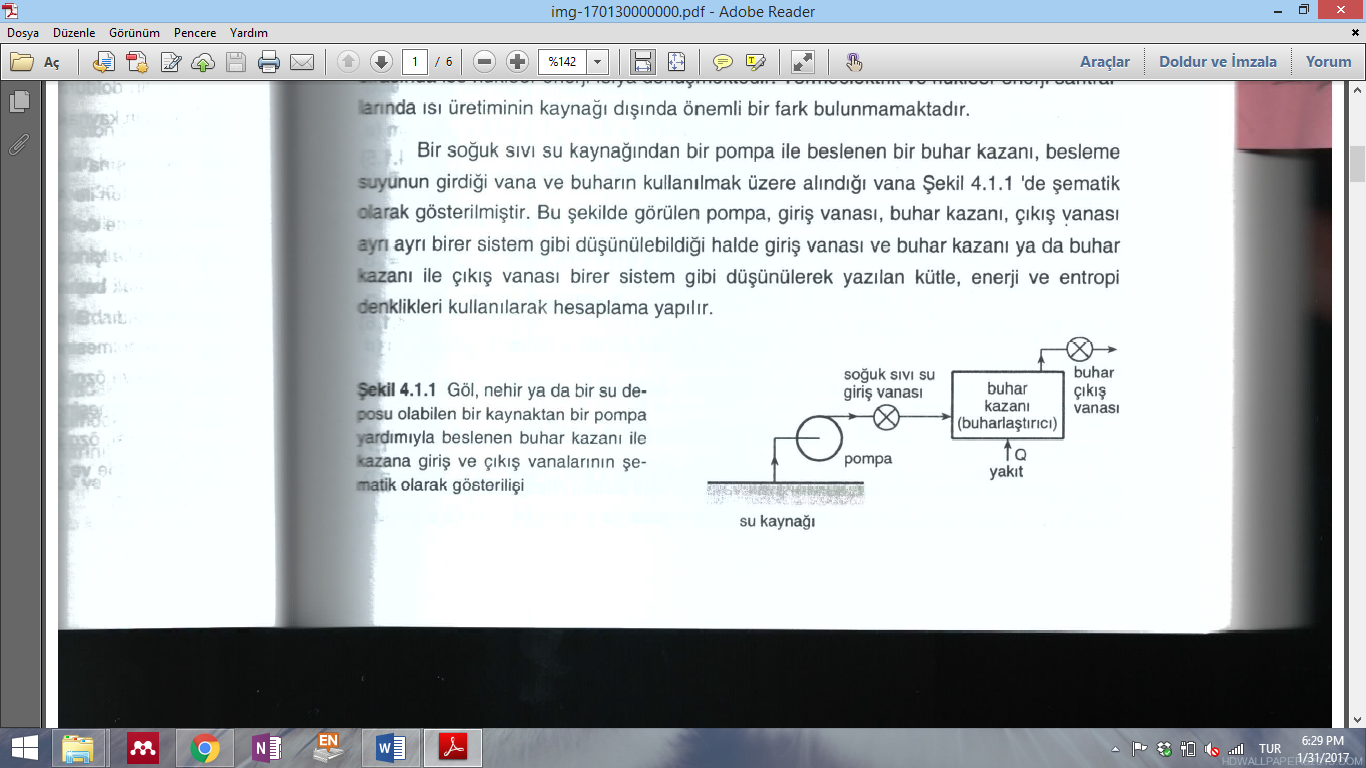 Buhar Kazanları
Kütle, enerji ve entropi denklikleri yazılırken 
giriş vanası ile buhar kazanı
buhar kazanı ile çıkış vanası 
   ikilisinden birisi kullanılarak hesaplama yapılır.
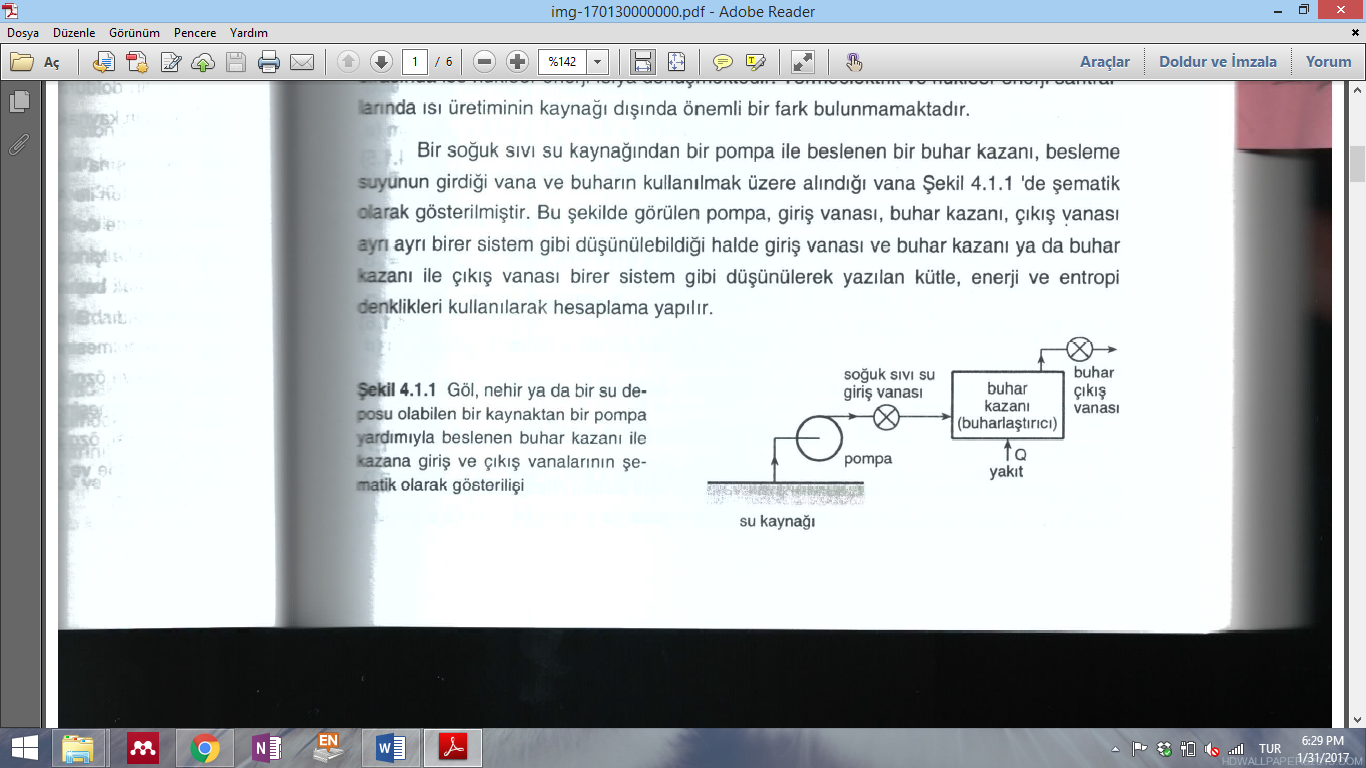 Buhar Kazanları
Buhar Kazanları
Buhar Kazanları
Buhar Kazanları
Buhar Kazanları
Yoğuşturucular
Kızgın, doygun ya da kalitesi yüksek olan bir ıslak buharın, kalitesi düşük bir ıslak buhara ya da doygun sıvıya dönüştürülmesi için kullanılan değiştiricilere yoğuşturucu adı verilir.

Yoğunlaşma sonunda ele geçen akışkana yoğuşuk denir.

Yüzeysel yoğuşturucu ve püskürtme yoğuşturucu olmak üzere iki tip yoğuşturucu kullanılmaktadır.
Yoğuşturucular
Bir ısı değiştirici olan yoğuşturucularda sıcak ve soğuk akımların bağıl akış yönlerini için üç durum söz konusudur.
Sıcak akım soğuk akımın akış yönüne dik olarak gönderilmektedir. Bu durum yalnızca yüzeysel yoğuşturucularda söz konusudur.
Sıcak akım ile soğuk akım yoğuşturucuya aynı taraftan girerek aynı yöne doğru birlikte ilerlemektedir. Yani, paralel akım kuralına göre çalışmaktadır. 
Sıcak akım ile soğuk akım yoğuşturucuya ters taraftan girerek ters yönlere doğru ilerlemektedir. Yani, ters akım kuralına göre çalışmaktadır
Yoğuşturucular
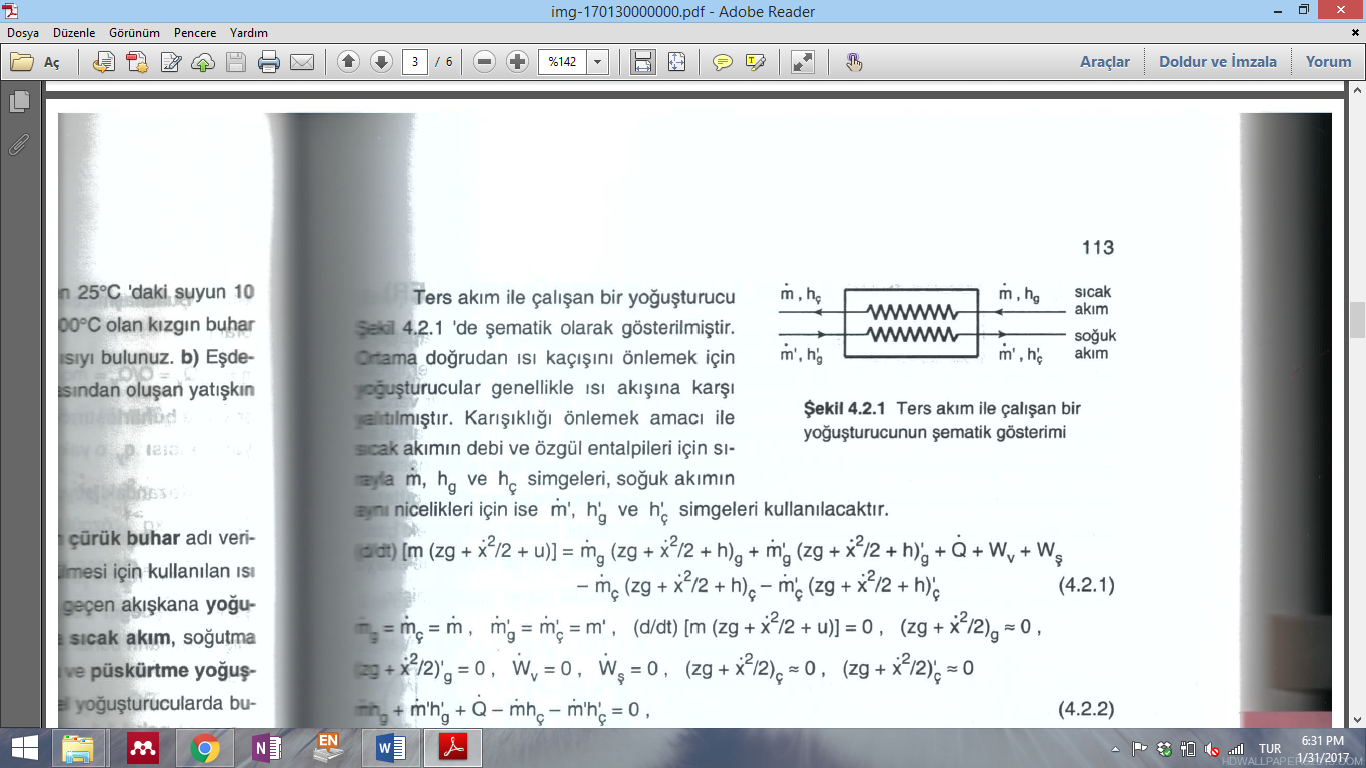 Yoğuşturucular
Yoğuşturucular
Uygulama
Pompalar, türbinler ve kompresörler ile ilgili ders kitabından belirlenmiş olan soruların çözümü yapılacaktır.